ARVs & DDIs in pregnancy
Dr. Angela Colbers, PhD – Department of Pharmacy
Radboudumc Nijmegen – the Netherlands
Scientific Workshop
Improving patient care through better management of HIV Drug Drug Interactions: an interactive case workshop exploring key clinical challenges in both Sub-Saharan Africa and Europe
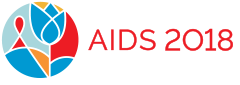 Disclosures Angela Colbers
Research grants   

Janssen
Merck
ViiV
Bristol-Myers Squibb
Gilead

NB all payments have been invoiced by the financial department of Radboudumc
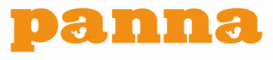 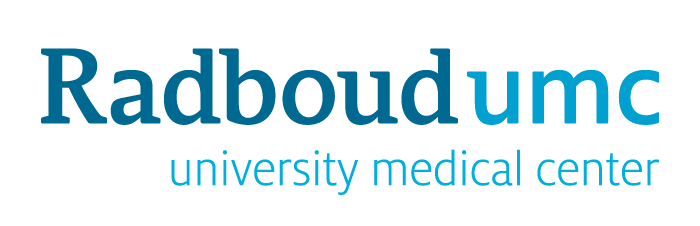 Contents
Introduction Pregnancy and HIV

Pregnancy effect on pharmacokinetics of ARVs

Drug-drug interactions of ARVs in pregnancy

Take home message
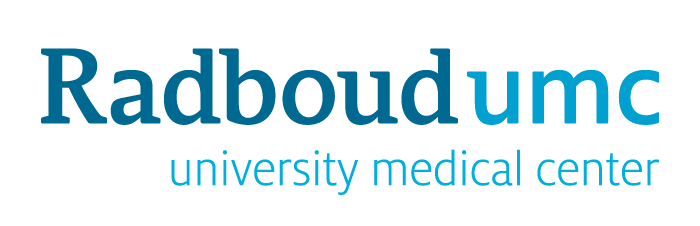 Pregnancy and HIV+
1.5 million deliveries per year

Use of antiretroviral medicationduring pregnancy: 
	20% to <2% chance HIV transmission
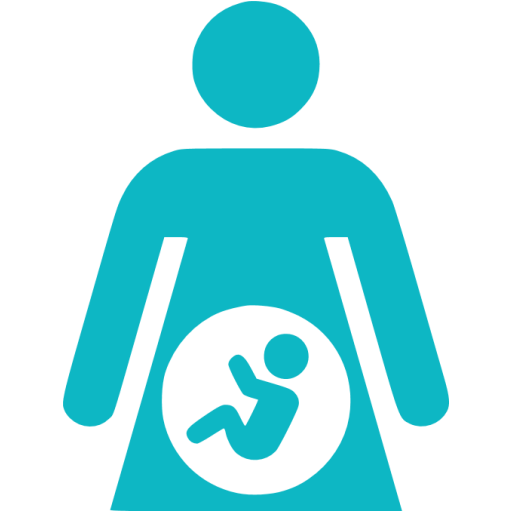 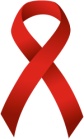 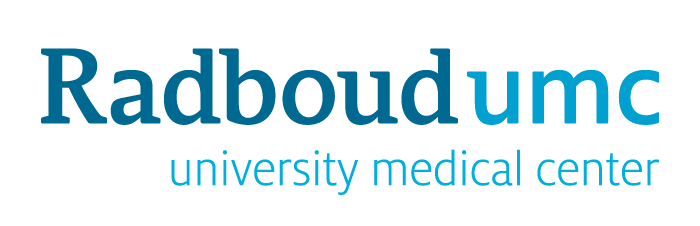 Pregnancy and HIV+
Excluded from pre-marketingclinical drug trials
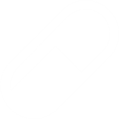 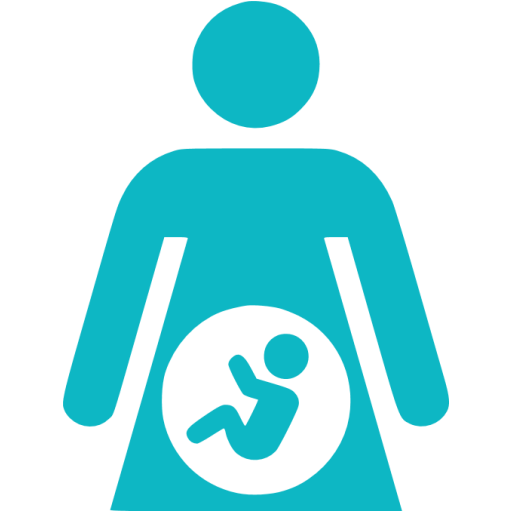 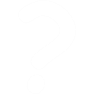 Widely use of ‘untested’ drugs
Knowledge gaps:
1) placental passage
2) safety for the mother and unborn child
3) pharmacokinetics in pregnancy
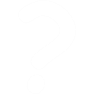 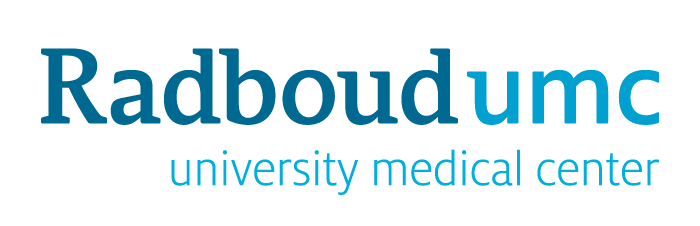 Time-to-first published (PK) data in pregnancy
Median knowledge gap 6 years
DRV
TDF
MVC
ABC
LPV
FTC
EFV
AZT
NVP
Drug approval
ATV
DTG
RPV
RAL
ETV
3TC
|
|
0
|
|
2
|
|
4
|
|
6
|
|
8
|
|
14
Years
Toolkit PAWG
https://globalhealthtrainingcentre.tghn.org/research-toolkit-paediatric-antiretroviral-drug-and-formulation-development/
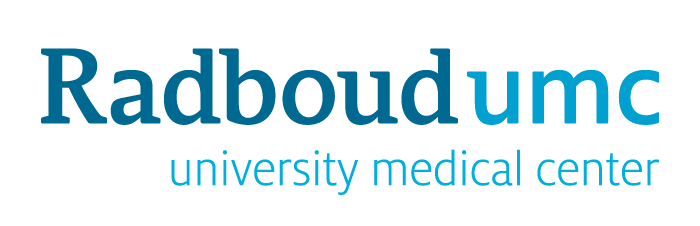 Pregnancy, Physiology & Pharmacokinetics
gastric emptying and intestinal motility  
gastric pH 
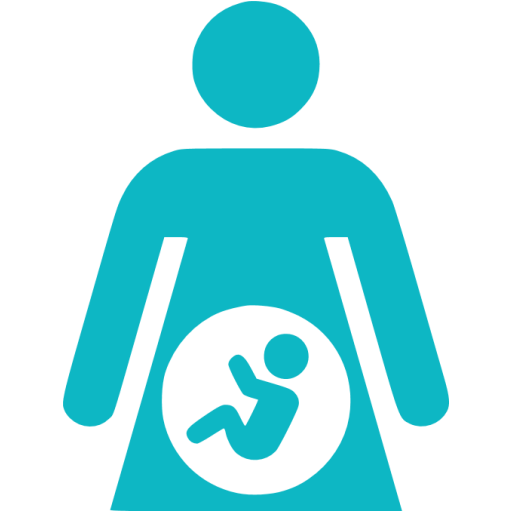 Total body water 
Cardiac output 
Plasma volume 
CYP2D6 activity 
Total body fat 
CYP3A4 activity 
Albumin conc. 
GFR 
(Abduljalil et al. 2012)
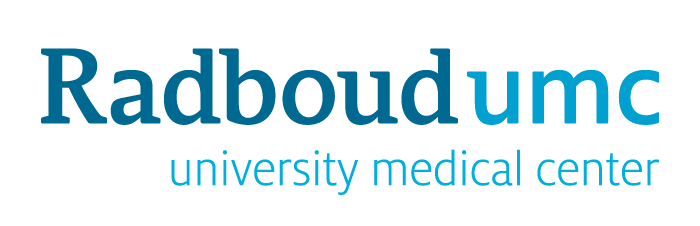 Pregnancy effect PK ARVs
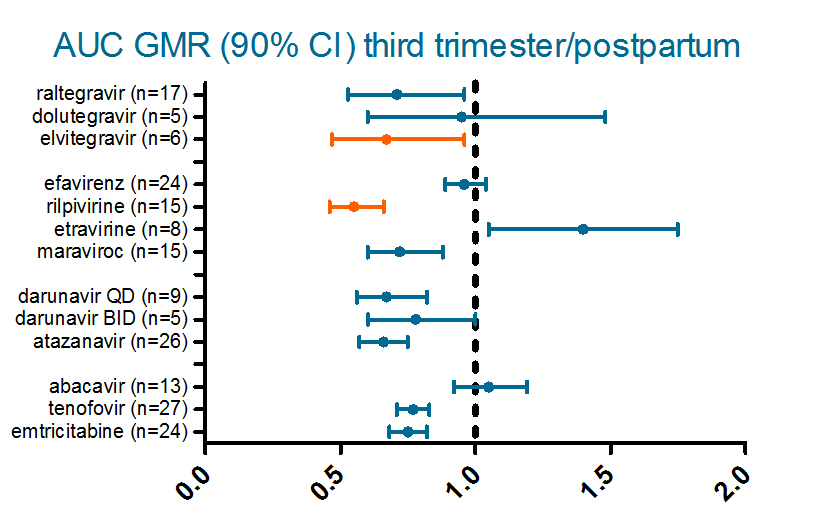 PANNA study results summary
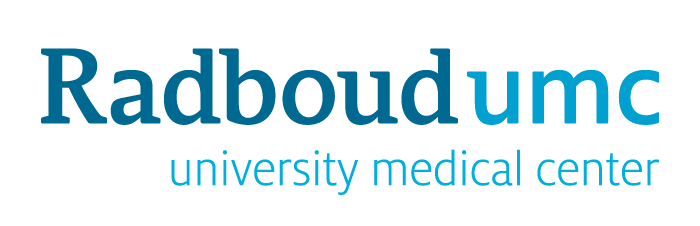 [Speaker Notes: Hier beginnen met: Naast de bekende en vanzelfsprekende veranderingen die elke zwangere vrouw ondergaat zijn er ook wat aspecten belangrijk die de pharmacokinetiek veranderen.]
Pregnancy effect PK ARVs
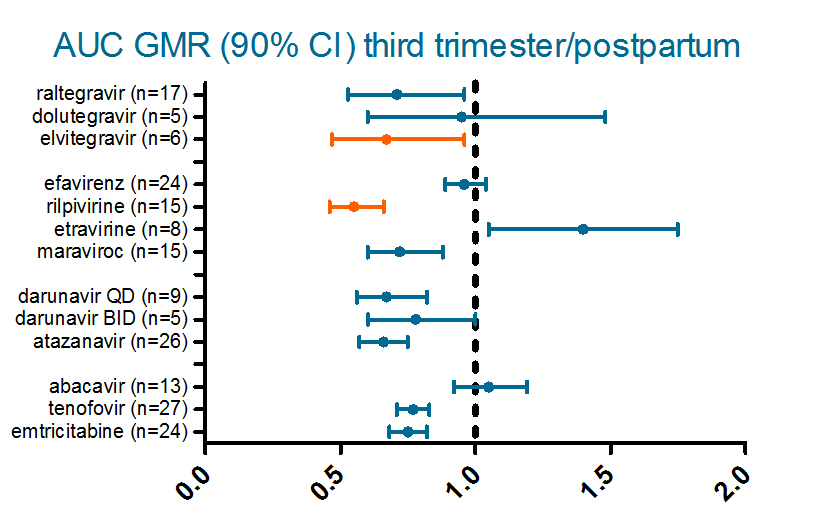 For most ARVs: 25-30% 
lower exposure in pregnancy
PANNA study results summary
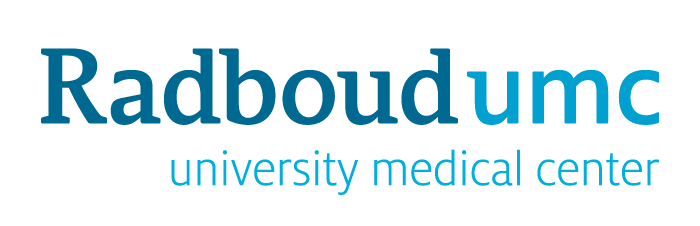 [Speaker Notes: Hier beginnen met: Naast de bekende en vanzelfsprekende veranderingen die elke zwangere vrouw ondergaat zijn er ook wat aspecten belangrijk die de pharmacokinetiek veranderen.]
Boosters in cART
Ritonavir and cobicistat
Potent CYP3A4 inhibitors
Also CYP3A4 substrate
+
ritonavir
or
cobicistat
Darunavir

Elvitegravir
AUC x 11  

AUC x 20 
Scientific summaryies FDA/EMA and Tseng et al. Ann Pharmacother. 2017
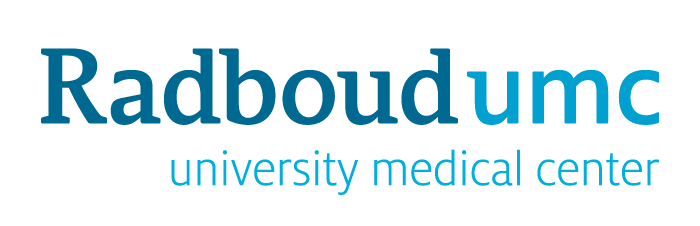 [Speaker Notes: Hier beginnen met: Naast de bekende en vanzelfsprekende veranderingen die elke zwangere vrouw ondergaat zijn er ook wat aspecten belangrijk die de pharmacokinetiek veranderen.]
Boosters in cART effect of pregnancy
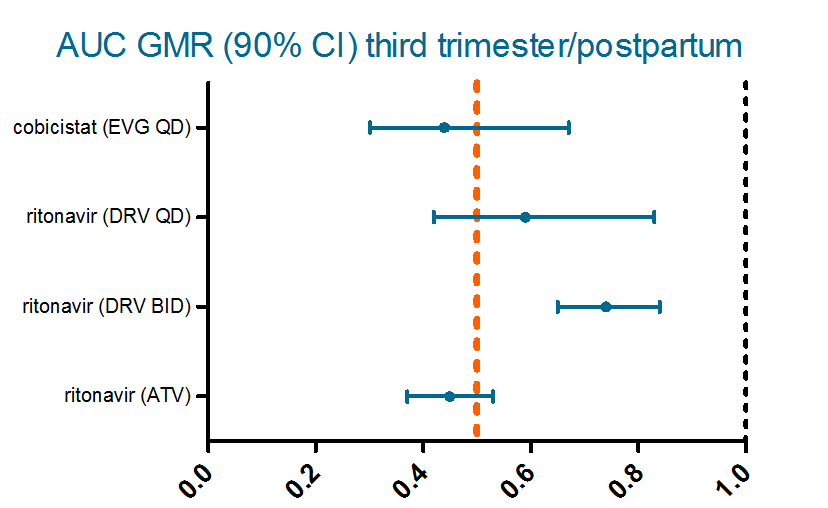 PANNA study results summary
[Speaker Notes: Hier beginnen met: Naast de bekende en vanzelfsprekende veranderingen die elke zwangere vrouw ondergaat zijn er ook wat aspecten belangrijk die de pharmacokinetiek veranderen.]
Darunavir/ritonavir 800/100mg  QD
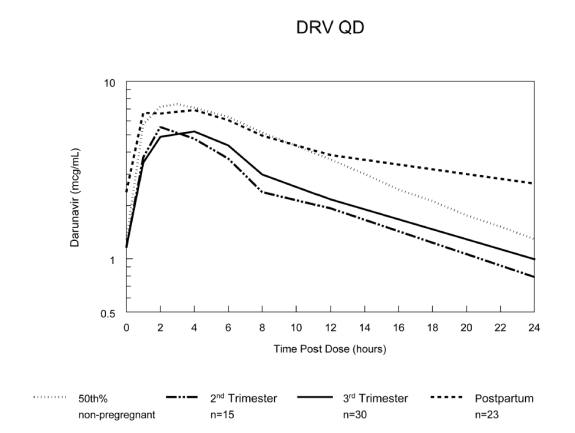 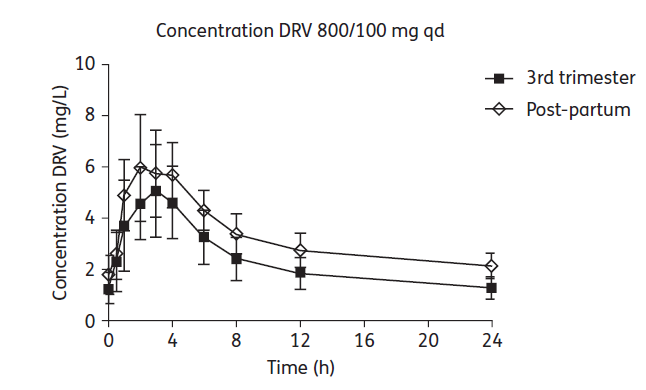 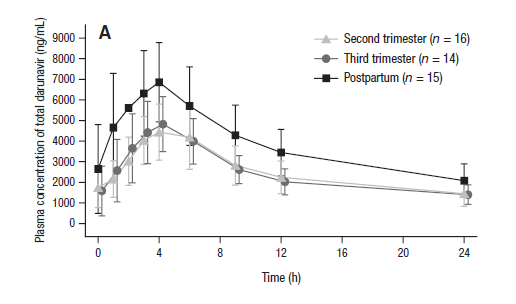 AUC  total  34-35%
AUC unbound  20-34%
AUC   38-39 %
AUC   33%
8% of patients had Cmin below target  for PI resistant virus (EC50 of 0.55 mg/L), none below EC50 for wild type virus (0.055 mg/L).
Crauwels et al, HM 2016, Stek et al. JAIDS 2015, Colbers et al. JAC 2015; Boffito et al, HIV Clin Trials 2008 and AAC 2011
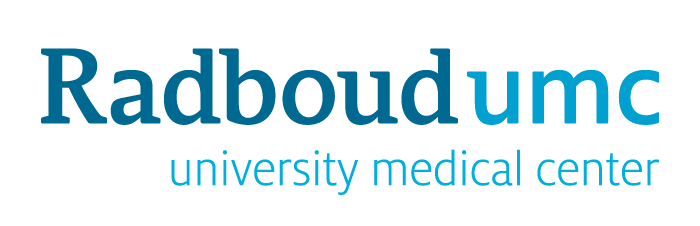 Darunavir/cobicistat 800/150mg QD
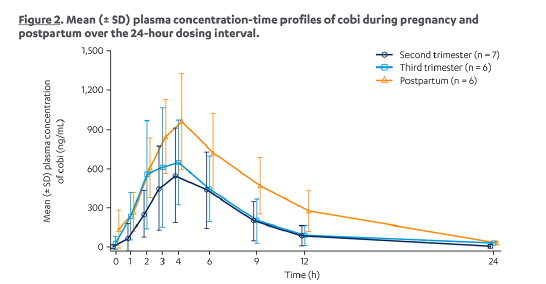 AUC COBI   49-63%
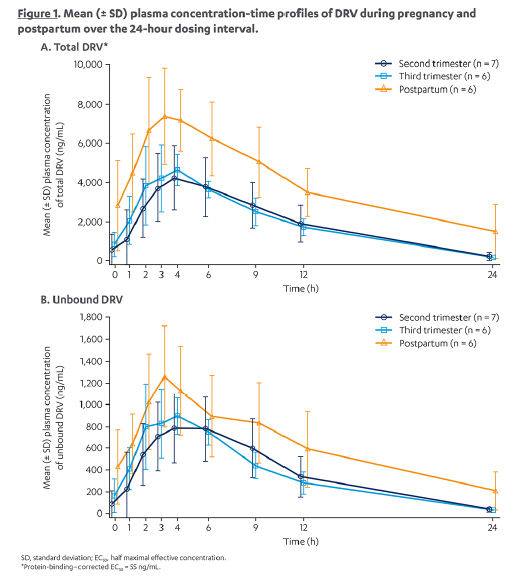 AUC DRV total   50-56%
AUC DRV unbound   40-55%
RTV boosted (DRV/RTV QD)
AUC  total  34-35%
AUC unbound  20-34%
Poster: Mark Mirochnick presents data from P1026 (IMPAACT)
Crauwels et al, International Workshop HIV and women 2018
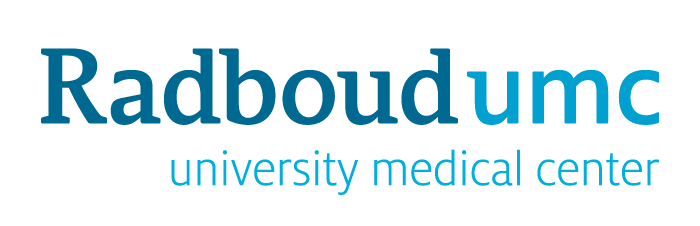 [Speaker Notes: Hier beginnen met: Naast de bekende en vanzelfsprekende veranderingen die elke zwangere vrouw ondergaat zijn er ook wat aspecten belangrijk die de pharmacokinetiek veranderen.]
Recommendations darunavir/cobi
FDA – 6 June 2018

PREZCOBIX is not recommended in pregnant women due to substantially lower exposures of darunavir and cobicistat during pregnancy. 

One out of 6 women who completed the study experienced virologic failure with HIV-1 RNA >1,000 copies/mL from the third trimester visit through the postpartum period. Five women had sustained virologic response (HIV RNA <50 copies/mL) throughout the study period.

EMA – 25 June 2018 DHCP letter
Same warning: replace COBI with RTV during pregnancy.
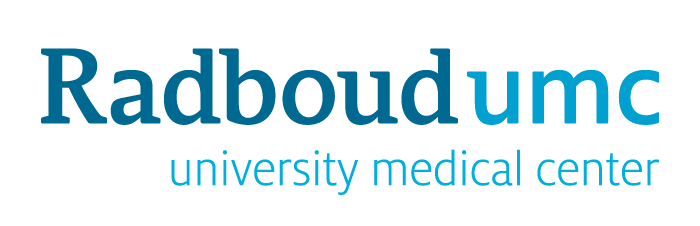 [Speaker Notes: Hier beginnen met: Naast de bekende en vanzelfsprekende veranderingen die elke zwangere vrouw ondergaat zijn er ook wat aspecten belangrijk die de pharmacokinetiek veranderen.]
Elvitegravir/cobicistat (150/150mg QD)
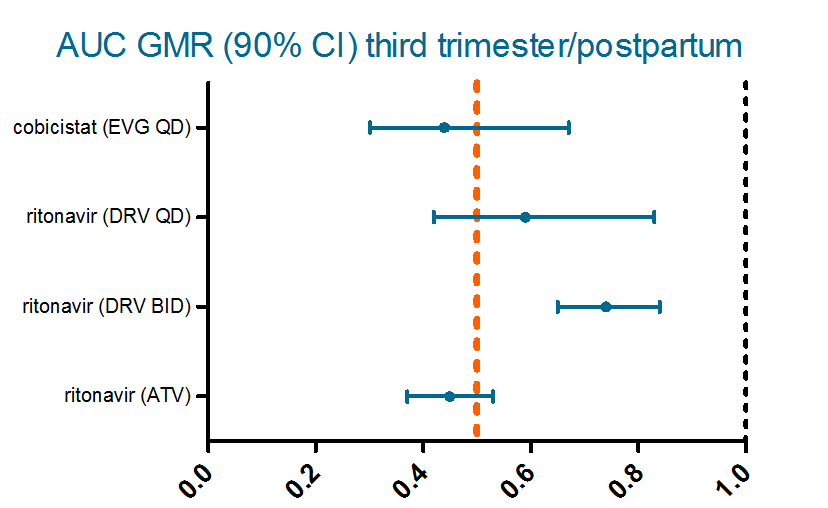 PANNA study results summary
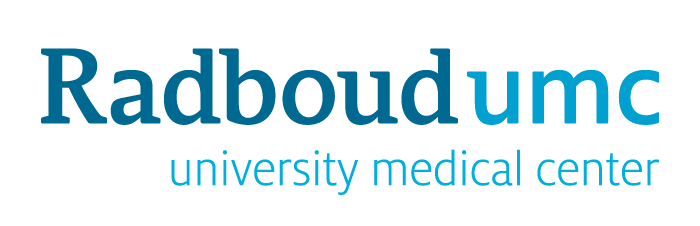 [Speaker Notes: Hier beginnen met: Naast de bekende en vanzelfsprekende veranderingen die elke zwangere vrouw ondergaat zijn er ook wat aspecten belangrijk die de pharmacokinetiek veranderen.]
Elvitegravir/cobicistat (150/150mg QD)
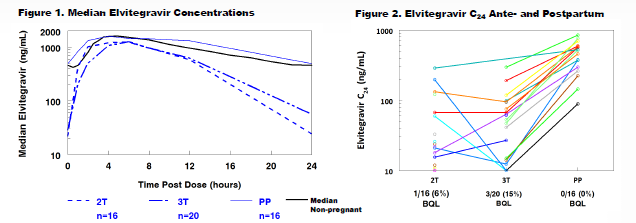 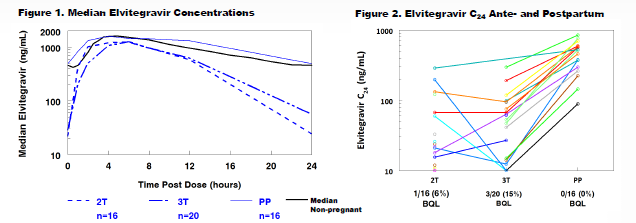 AUC   42-49%
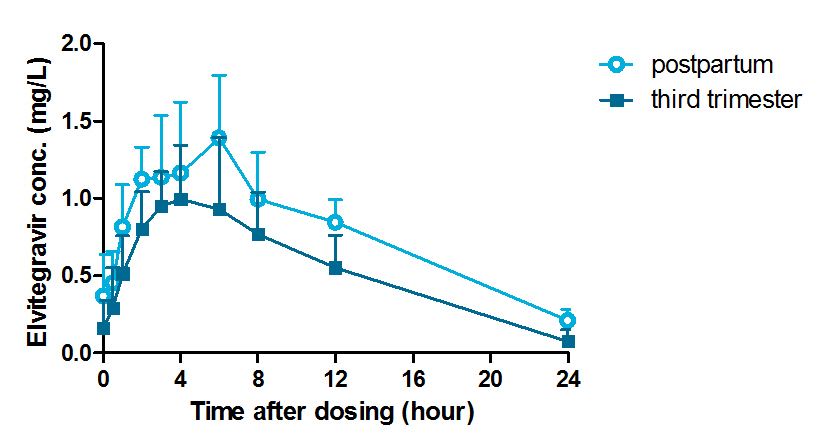 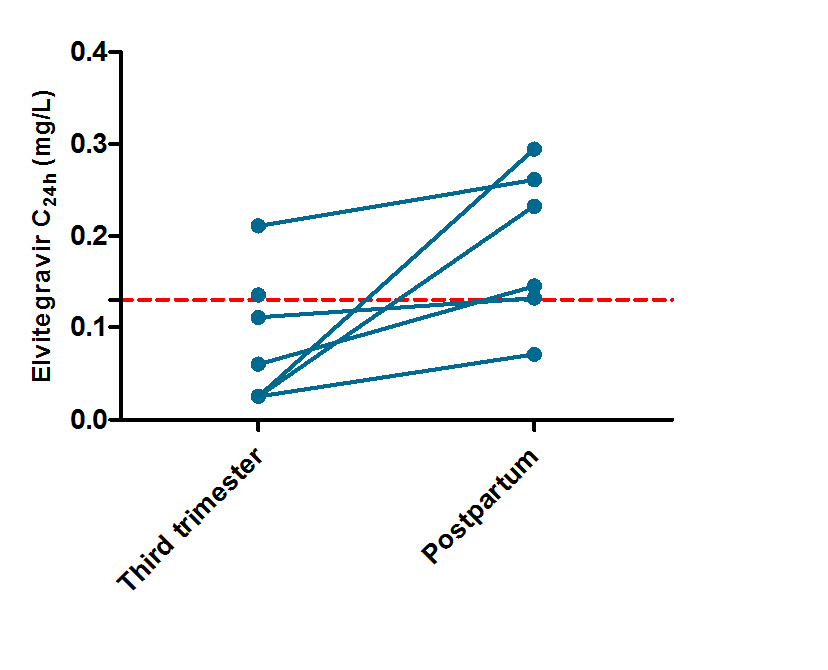 AUC   33%
Cmin below target  (0.13mg/L EC90) in pregnancy 71-85% versus 17-19% postpartum. 
Case report reports decreased EVG fraction unbound in pregnany.
Best et al, CROI 2017; Colbers et al ARV pharmacology workshop 2018; Marzolini et al, BJCP 2017; DeJesus et al, JAIDS 2006
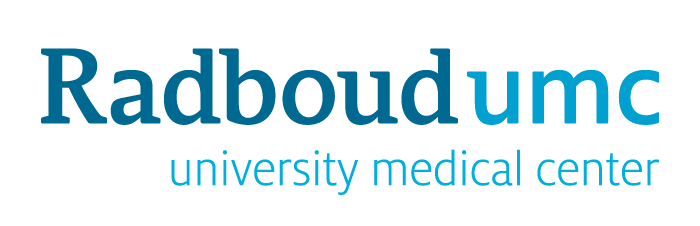 [Speaker Notes: Hier beginnen met: Naast de bekende en vanzelfsprekende veranderingen die elke zwangere vrouw ondergaat zijn er ook wat aspecten belangrijk die de pharmacokinetiek veranderen.]
Recommendations elvitegravir/cobi
DHHS – 19 Oct 2017

Not Recommended for Initial Use in Pregnancy based on data showing inadequate levels of both drugs during the 2nd and 3rd trimester as well as viral breakthroughs.

FDA - current

Pregnancy: Use during pregnancy only if the potential benefit justifies the potential risk. 

EMA - current

Stribild should be used during pregnancy only if the potential benefit justifies the potential risk.
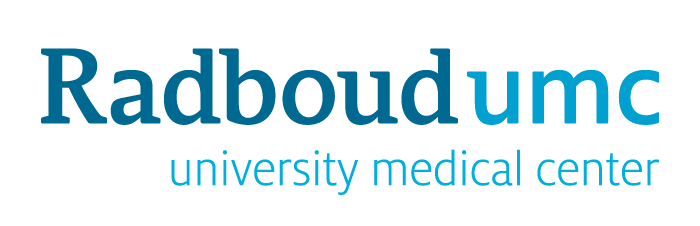 [Speaker Notes: Hier beginnen met: Naast de bekende en vanzelfsprekende veranderingen die elke zwangere vrouw ondergaat zijn er ook wat aspecten belangrijk die de pharmacokinetiek veranderen.]
TAF and boosters
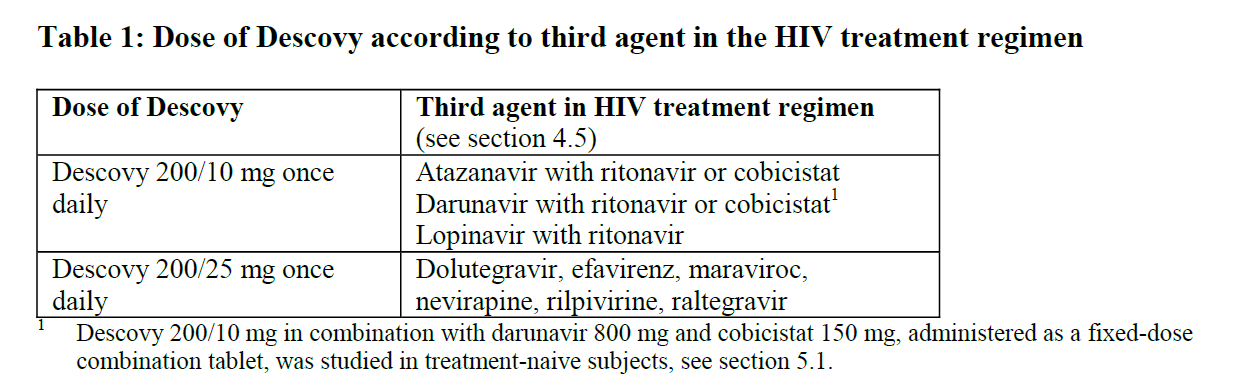 EMA: Reduced TAF dose with boosted PI’s
FDA: 25mg dose TAF with boosted PI’s

Pregnancy effect on cobicistat and ritonavir: >50% reduction in exposure 

Are adequate TAF/TFV drug levels reached in pregnancy when  combined with boosted ARVs and reduced dose?????? EVG/cobi + 10mg TAF?

Session: Pregnancy: Pre, peri, and post. Thursday 16:30 Hall 11A, Mark Mirochnick presents data from P1026 (IMPAACT)
SmPC Descovy, EMA
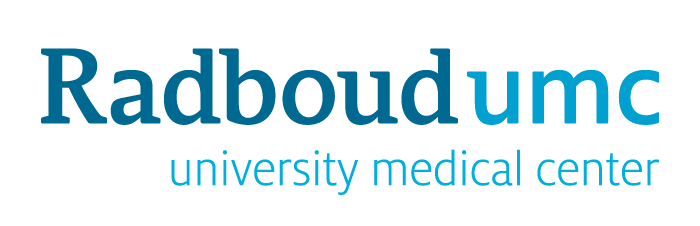 [Speaker Notes: Hier beginnen met: Naast de bekende en vanzelfsprekende veranderingen die elke zwangere vrouw ondergaat zijn er ook wat aspecten belangrijk die de pharmacokinetiek veranderen.]
PK dolutegravir in pregnancy
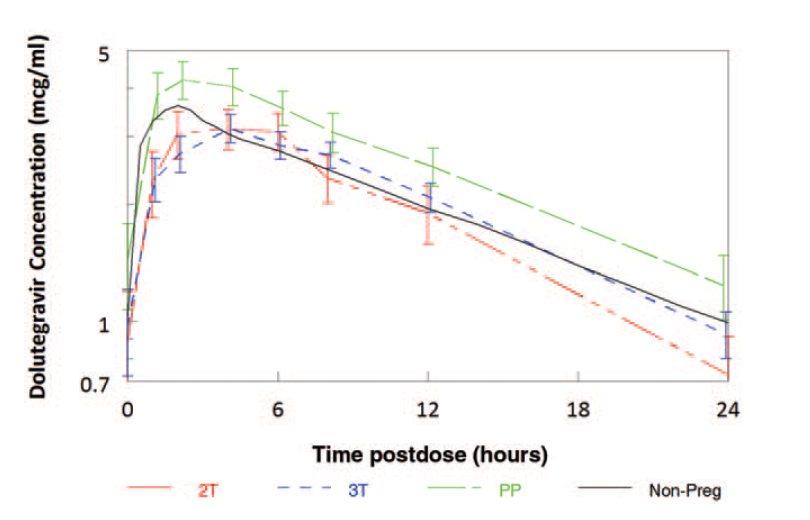 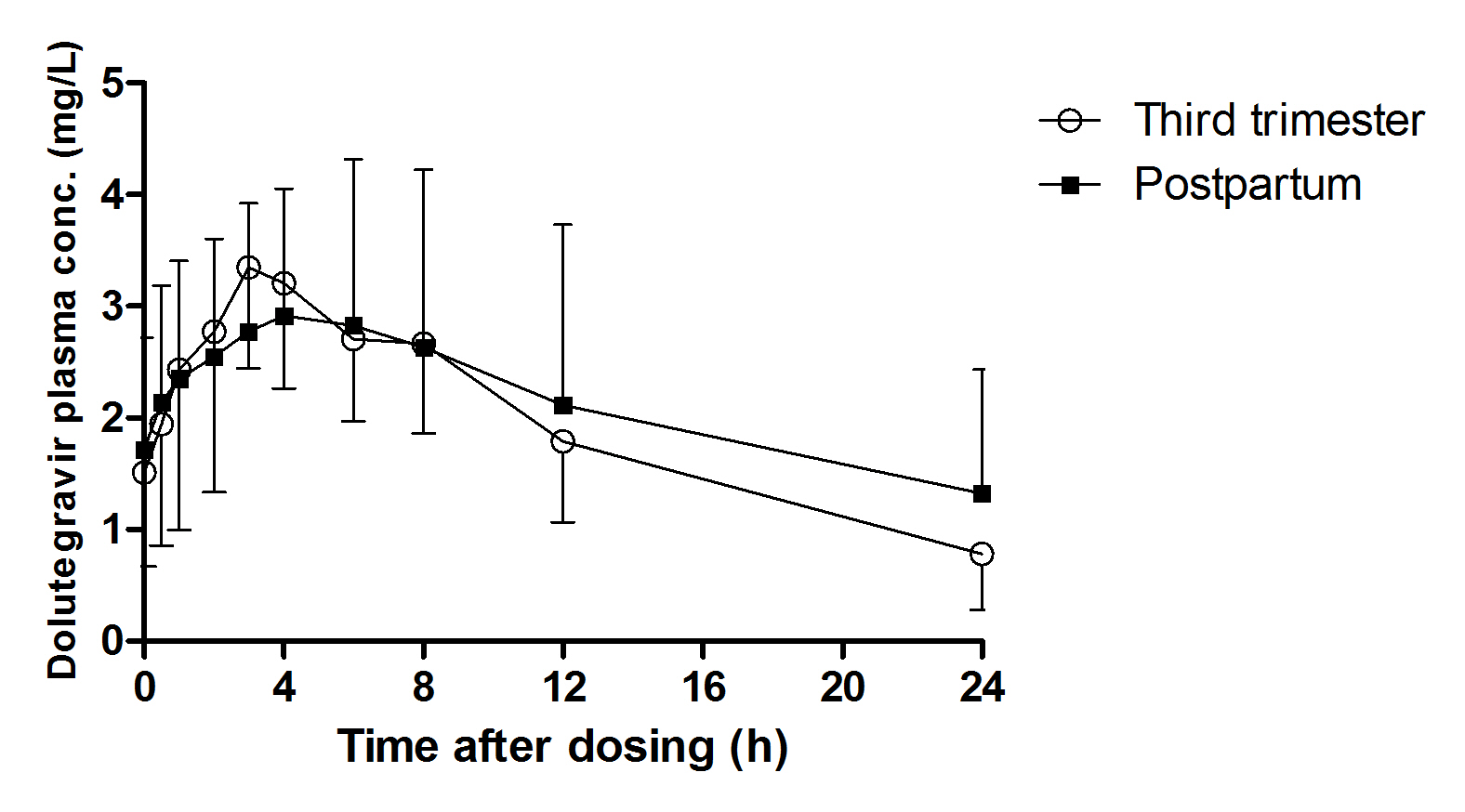 AUC   29-37%
AUC   5%
Cmin above target 0.3 mg/L and 
unbound concentrations unchanged: 
no dose adjustment needed
Mulligan et al, AIDS 2018; Bollen et al ARV pharmacology workshop 2017 & 2018; Min et al, AIDS 2011
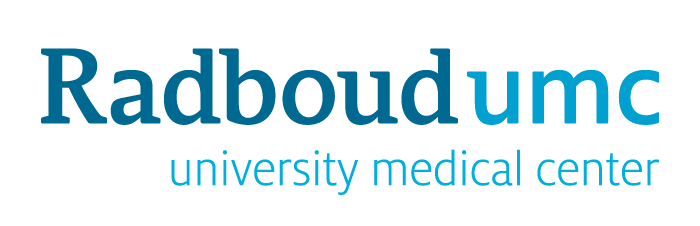 [Speaker Notes: Hier beginnen met: Naast de bekende en vanzelfsprekende veranderingen die elke zwangere vrouw ondergaat zijn er ook wat aspecten belangrijk die de pharmacokinetiek veranderen.]
PK dolutegravir with cations (iron)
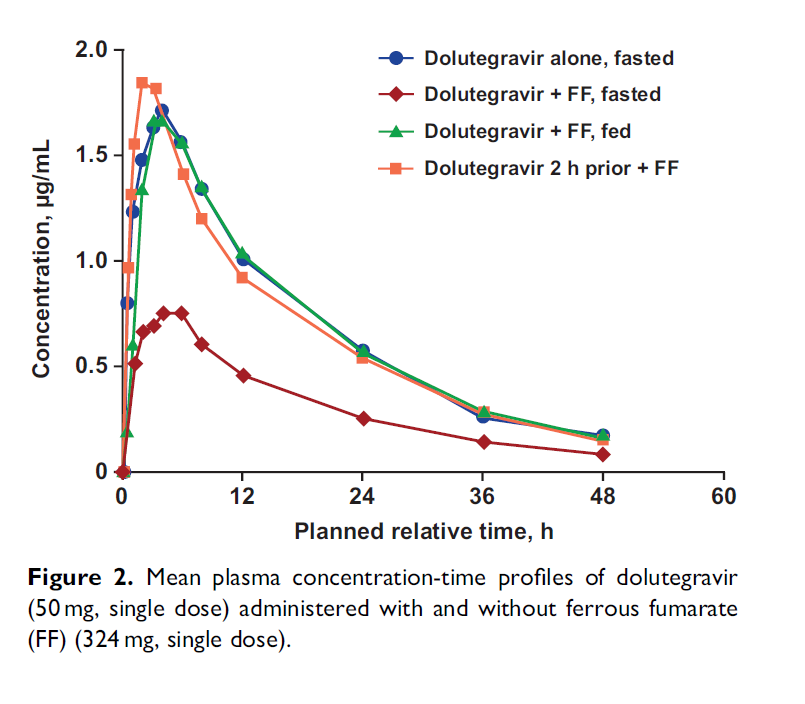 AUC   56% FF and fasting
AUC  5-30% pregnancy
Iron + food and avoid simultaneous administration with DTG

AND in resource limited setting: possible interactions with soil/mumbwa

Session: Pregnancy: Pre, peri, and post. Thursday 16:30 Hall 11A, Saye Khoo presents Dolphin1 data
Song et al., JCP 2015
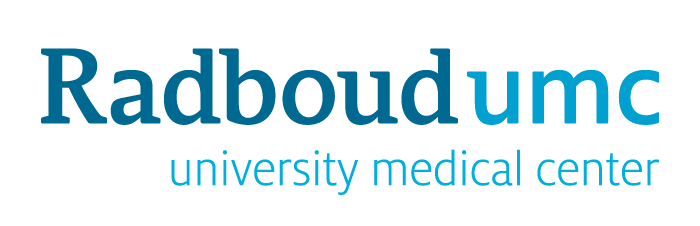 [Speaker Notes: Hier beginnen met: Naast de bekende en vanzelfsprekende veranderingen die elke zwangere vrouw ondergaat zijn er ook wat aspecten belangrijk die de pharmacokinetiek veranderen.]
PK metformin with dolutegravir
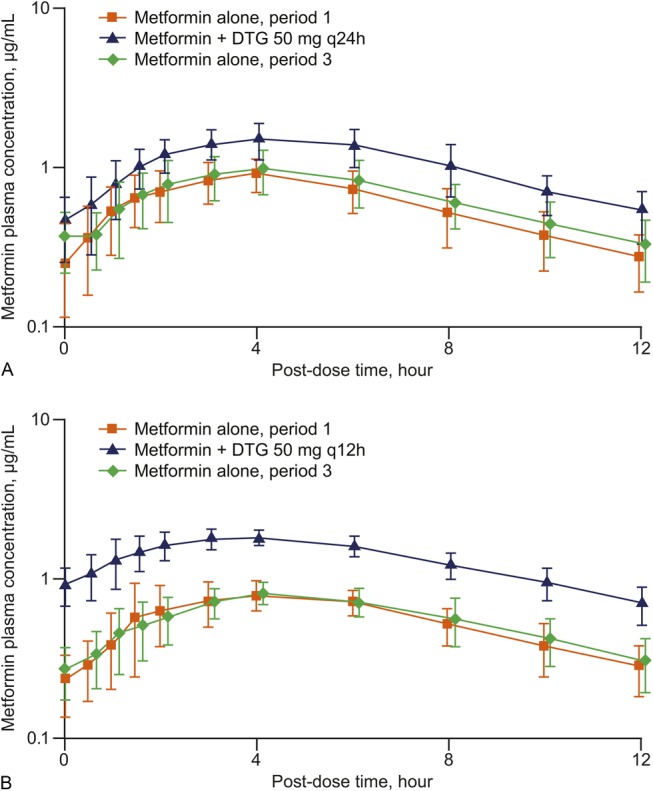 AUC  metformin   79% with DTG 50mg QD
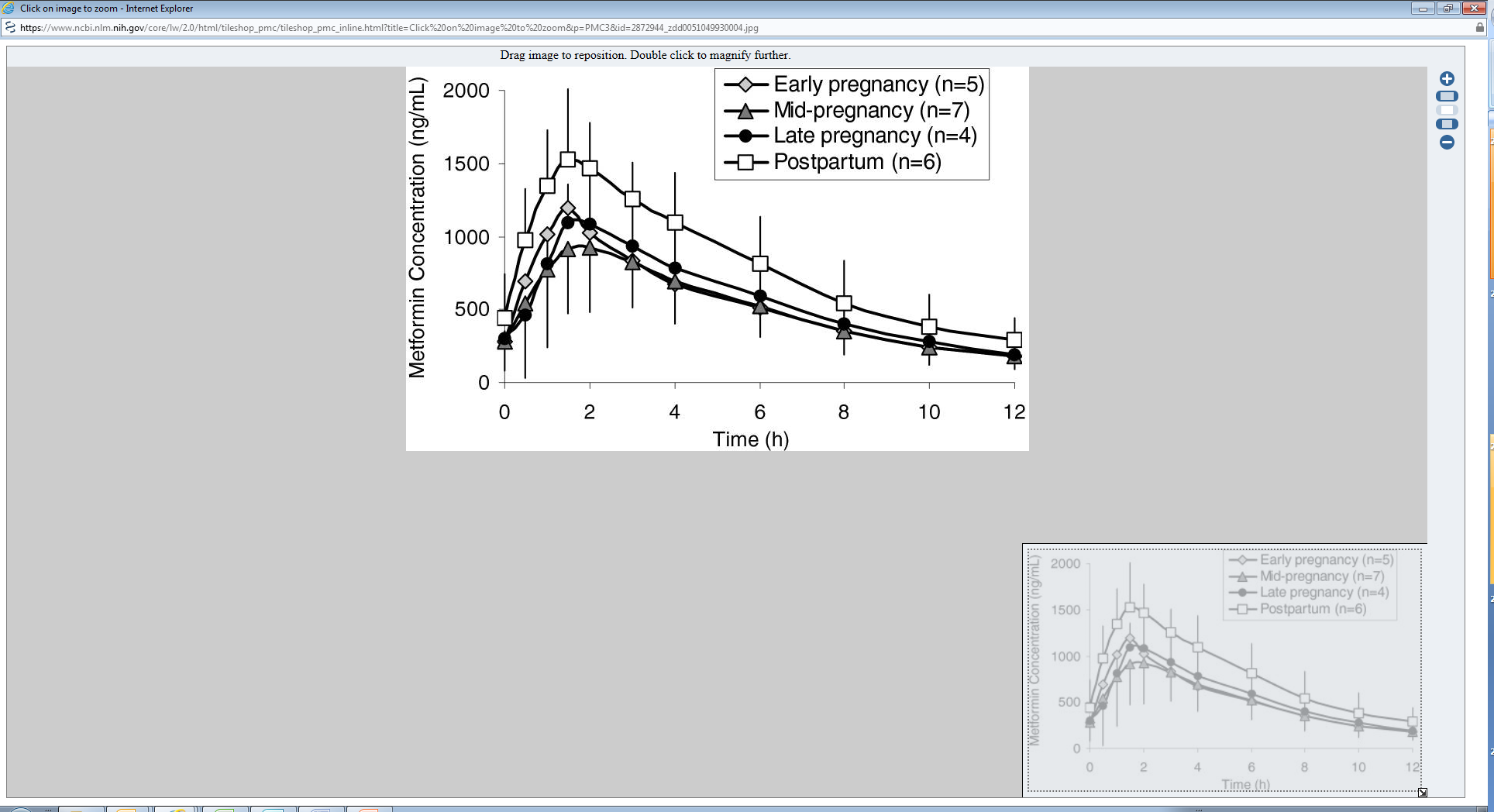 AUC metformin   30-38% pregnancy
AUC DTG  5-30% pregnancy
Net effect of use of metformin + dolutegravir in pregnancy????????
Song et al., JAIDS 2016; Eyal et al., DMD 2010
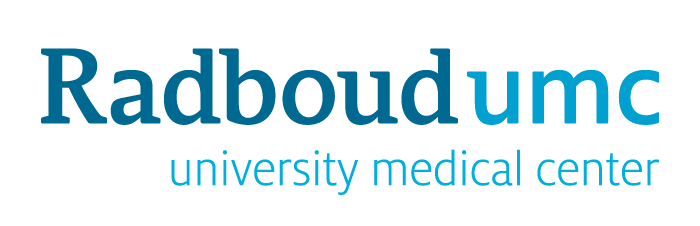 [Speaker Notes: Hier beginnen met: Naast de bekende en vanzelfsprekende veranderingen die elke zwangere vrouw ondergaat zijn er ook wat aspecten belangrijk die de pharmacokinetiek veranderen.]
Take home messages
Pharmacology in pregnancy:

 Physiological changes affect exposure to ARVs, in most cases lower exposure

 Altered drug-drug interactions: 
    altered/reduced boosting
    altered enzyme activities
    altered transporter interactions?

 Be alert with drugs and supplements commonly used in pregnancy
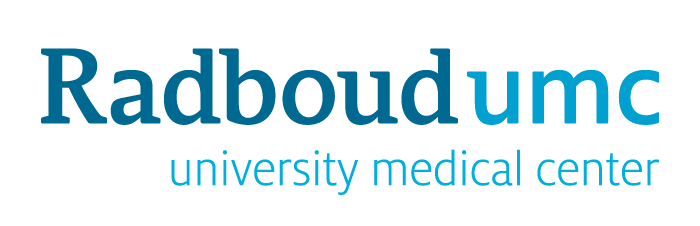 [Speaker Notes: Hier beginnen met: Naast de bekende en vanzelfsprekende veranderingen die elke zwangere vrouw ondergaat zijn er ook wat aspecten belangrijk die de pharmacokinetiek veranderen.]
Acknowledgements
Participants PANNA study
Doctors and (research)nurses PANNA network
Laboratory technicians dept. of pharmacy Radboudumc
Stein Schalkwijk, MSc and Pauline Bollen, PharmD
Prof. Dr. David Burger (Principal Investigator PANNA)
IMPAACT P1026 research team
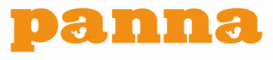 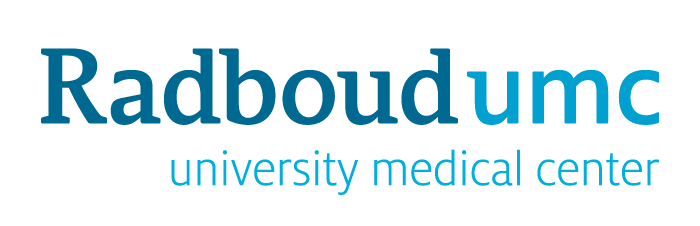 [Speaker Notes: Hier beginnen met: Naast de bekende en vanzelfsprekende veranderingen die elke zwangere vrouw ondergaat zijn er ook wat aspecten belangrijk die de pharmacokinetiek veranderen.]
Questions?
E-mail: Angela.Colbers@Radboudumc.nl
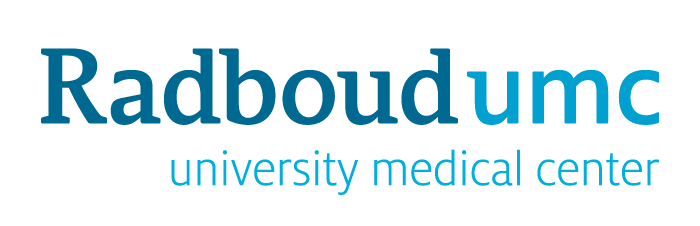 Boosters in cART
Known effects of 50% reduced exposure to booster 
in non-pregnant subjects
Darunavir  800mg/50mg RTV compared to 800/100mg DRV/RTV
	AUC  22%	Cmin  21%

Elvitegravir 150mg/100mg cobi compared to 150mg/150mg EVG/cobi
	AUC  23%	Cmin  42%
Scientific summaryies FDA/EMA and Tseng et al. Ann Pharmacother. 2017
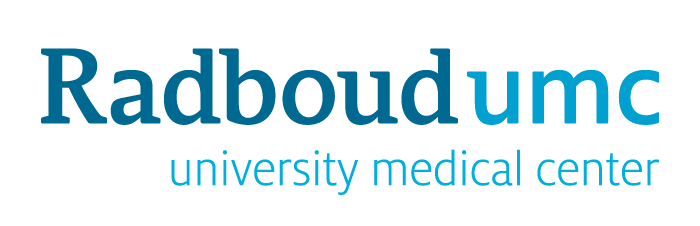 [Speaker Notes: Hier beginnen met: Naast de bekende en vanzelfsprekende veranderingen die elke zwangere vrouw ondergaat zijn er ook wat aspecten belangrijk die de pharmacokinetiek veranderen.]
Pregnancy and HIV+
cART treatment reduces plasma viral load to <40 copies/mL

ARV in newborn at moment of birth

Adequate exposure to ARVs is necessary to maximalise viral load reduction and prevent resistance
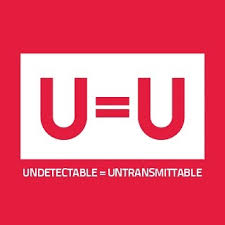 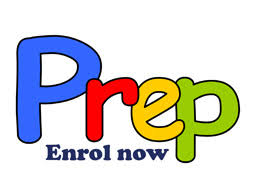 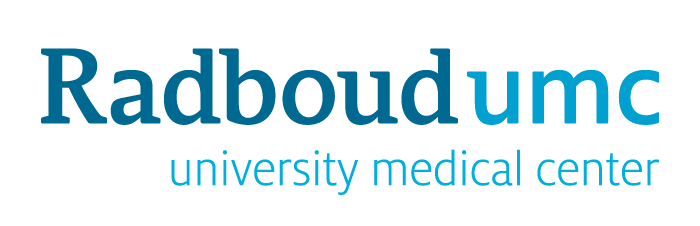